Niğde University
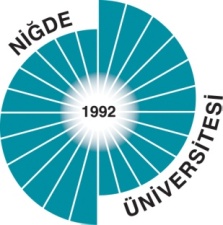 Some Problems for        New Evaluators
Sefa ERTÜRK, Vienna, April 2015
Outlines
General guidelines and updated manuals
Installing and running software packages
Standardization
Accessing references 
Mentoring schemes
Internal support:Atomic Energy Agency
Sefa ERTÜRK
Nigde University
2
General guidelines & updating
General guidelines and clear instructions should be established
How to treat different data sets (Adopted levels, beta-decay, p-α and HI reaction data set, etc.)
What needs to be looked for and what needs to be extracted from the data set
Update is crucial for ENSDF manual
Sefa ERTÜRK
Nigde University
3
Installing and running software
Installing and running the evaluation software packages are not clear(-manual)
All evalution software packages should work on any OS, Windows, linux, MacOs
Evaluation software packages need to be more user-friendly
Sefa ERTÜRK
Nigde University
4
Standardization
There should be one code or programme for uncertainty calculations made available to all evaluators.
ENSDF files should use standard language to express the same values and results or  be expressed in a comparable fashion
Sefa ERTÜRK
Nigde University
5
Accessing references
References given in an ENSDF file should be accessed in a straightforward manner
One way to establish this is by opening an account at BNL for evaluators only for accessing such references or new ones.
Retrieving ENSDF data sets in web format is unduly time-consuming
Sefa ERTÜRK
Nigde University
6
Mentoring scheme
A road map ought to be established between a new evaluator and a mentor
Internal deadlines should be  clearly established for each step
Exchange visits between parties are essential
Participation workshops for NSDD evaluation are essential; all possible evaluation software packages should be tried and tested
Sefa ERTÜRK
Nigde University
7
Internal support:Atomic Energy Agency
A way could be established by the IAEA either to influence or suggest the support that needs to be provided by the internal Atomic Energy Agency to a new evaluator
Support similar to that by the RCP can be provided by theAtomic Energy Agency
Sefa ERTÜRK
Nigde University
8
Thank you very much 
for your attention
I gratefully acknowledge the support of the IAEA RC No : 17485
Sefa ERTÜRK
Nigde University
9